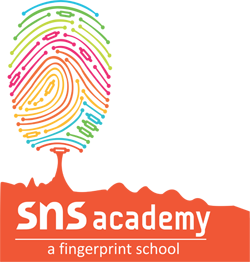 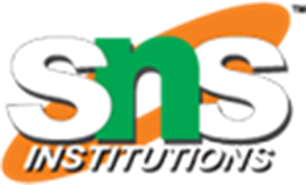 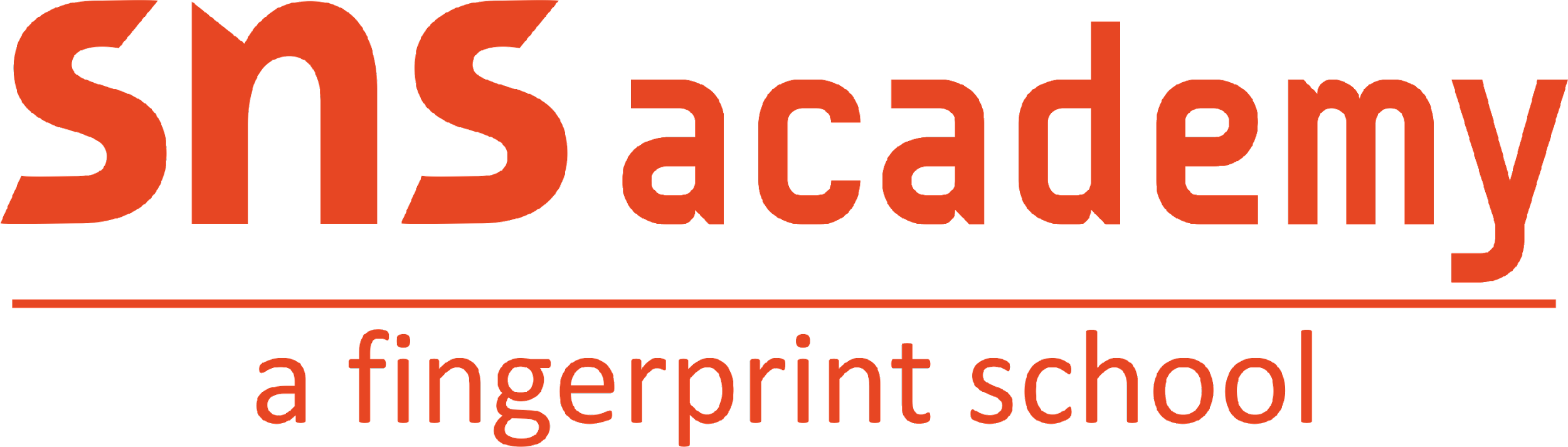 an International CBSE Finger Print School 

Coimbatore
SUBJECT NAME - 041 MATHEMATICS

GRADE-XII
UNIT – 6
TOPIC – APPLICATION OF DERIVATIVES
APPLICATION OF DERIVATIVES/041 MATHEMATHICS/MADHANKUMAR A /MATHS/SNS ACADEMY
13/06/23
1
Applications of Derivatives
RATE OF CHANGE OF QUANTITIES
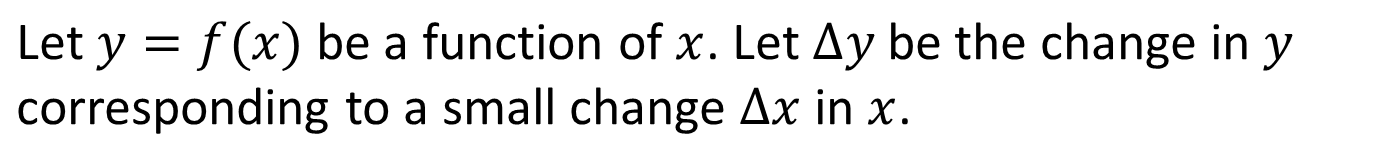 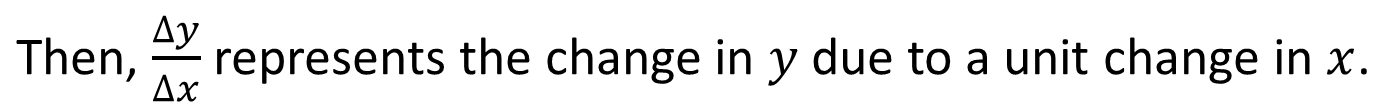 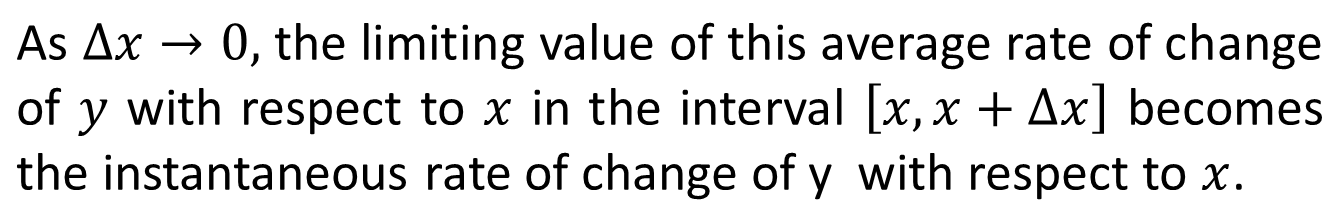 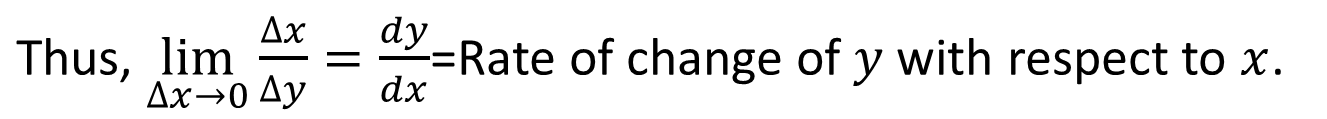 13/06/23
APPLICATION OF DERIVATIVES/041 MATHEMATHICS/MADHANKUMAR A /MATHS/SNS ACADEMY
2/14
Increasing and Decreasing Functions
Strictly Increasing Function:
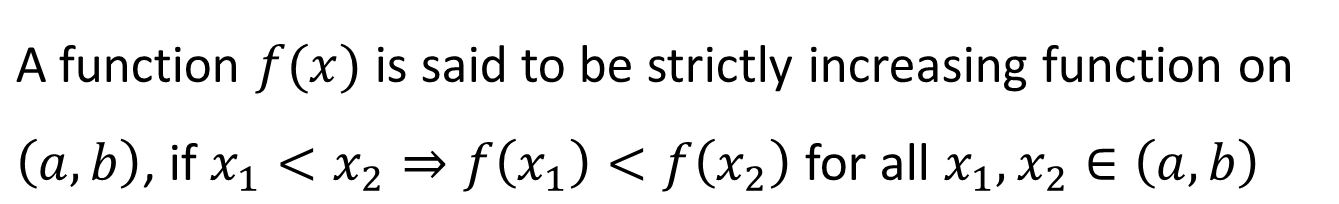 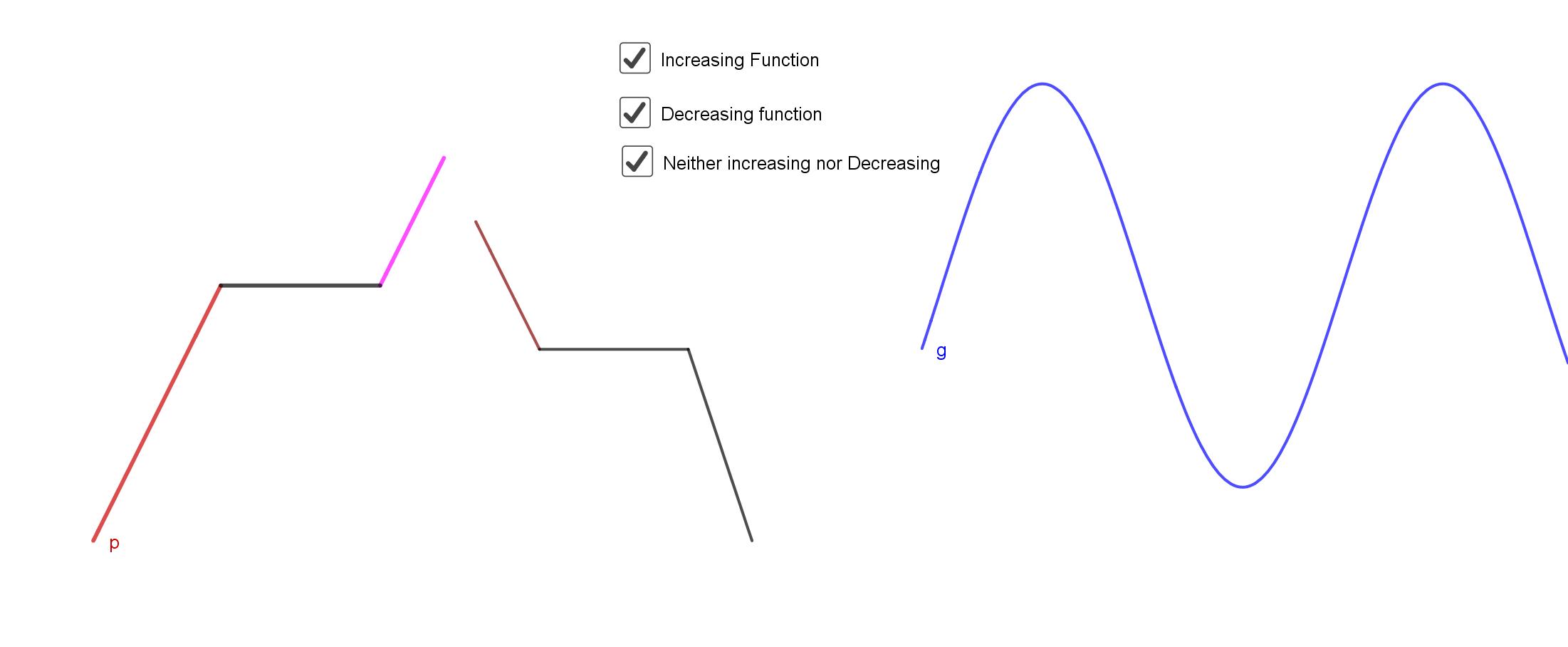 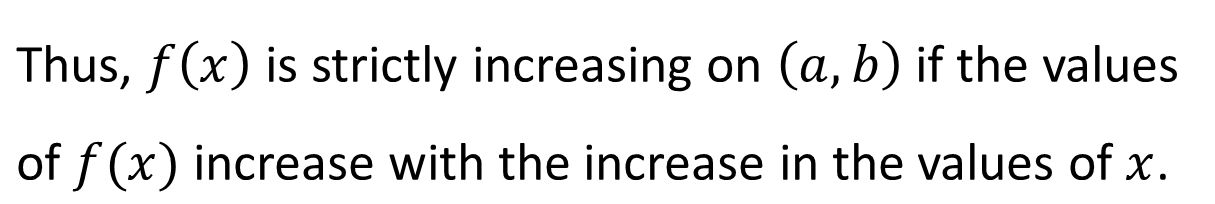 Strictly Decreasing Function:
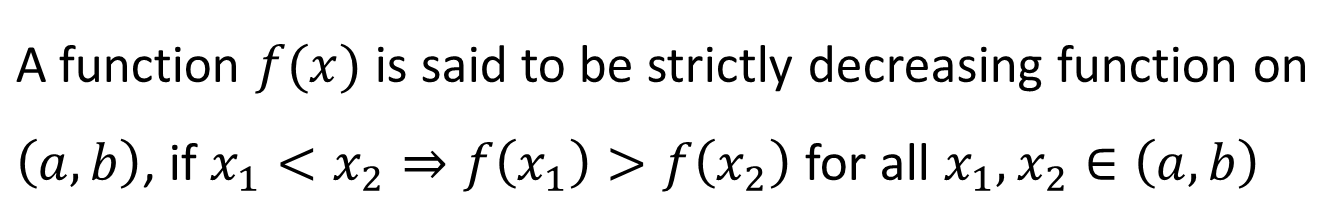 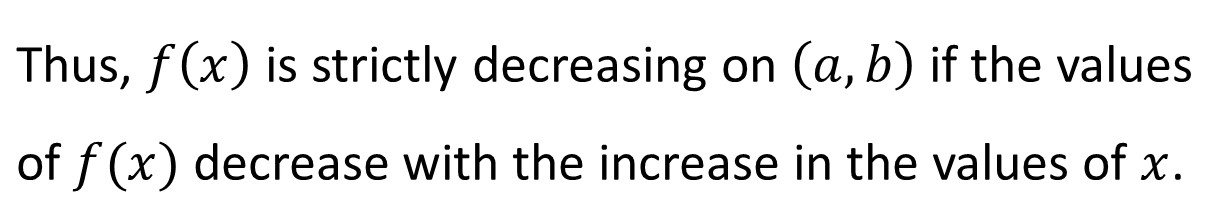 13/06/23
APPLICATION OF DERIVATIVES/041 MATHEMATHICS/MADHANKUMAR A /MATHS/SNS ACADEMY
3/14
Theorem
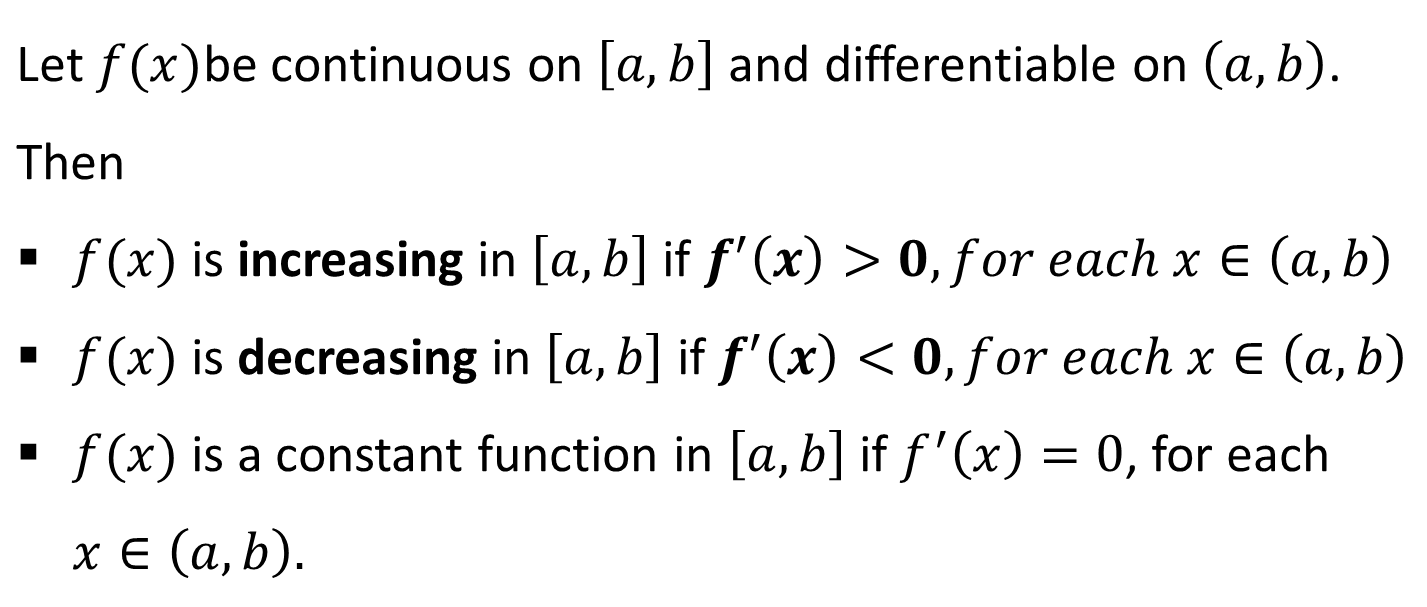 13/06/23
APPLICATION OF DERIVATIVES/041 MATHEMATHICS/MADHANKUMAR A /MATHS/SNS ACADEMY
4/14
First Derivative Test for Local Maxima and Minima
Let f be a function defined on an open interval I. Let f be continuous at a critical point c in I. Then
If f ′(x) changes sign from positive to negative as x increases through c,
	 i.e., if f ′(x) > 0 at every point sufficiently close to 	and to the left of c, and f ′(x) < 0 at every point  sufficiently  close to and to the right of c, then c is a point of local maxima.
(ii) If f ′(x) changes sign from negative to positive as x  increases through c, 
	i.e., if f ′(x) < 0 at every point sufficiently close to and to the left of c, and f ′(x) > 0 at every point sufficiently  close to and to the right of c, then c is a point of  local minima.
13/06/23
APPLICATION OF DERIVATIVES/041 MATHEMATHICS/MADHANKUMAR A /MATHS/SNS ACADEMY
5/14
(iii) If f ′(x) does not change sign as x increases through c, then c is neither a point of local maxima nor a point of local minima. In fact, such a point is called  point of inflection
Second Derivative Test
Let f be a function defined on an interval I and c ∈ I. Let f be twice differentiable at c. Then
(i) x = c is a point of local maxima if f ′(c) = 0 and f ″(c) < 0
    The value f (c) is local maximum value of f .
(ii) x = c is a point of local minima if f ′(c) = 0 and f ″(c) > 0
      In this case, f (c) is local minimum value of f .
(iii) The test fails if f ′(c) = 0 and f ″(c) = 0.
13/06/23
APPLICATION OF DERIVATIVES/041 MATHEMATHICS/MADHANKUMAR A /MATHS/SNS ACADEMY
6
6/14
Corollary
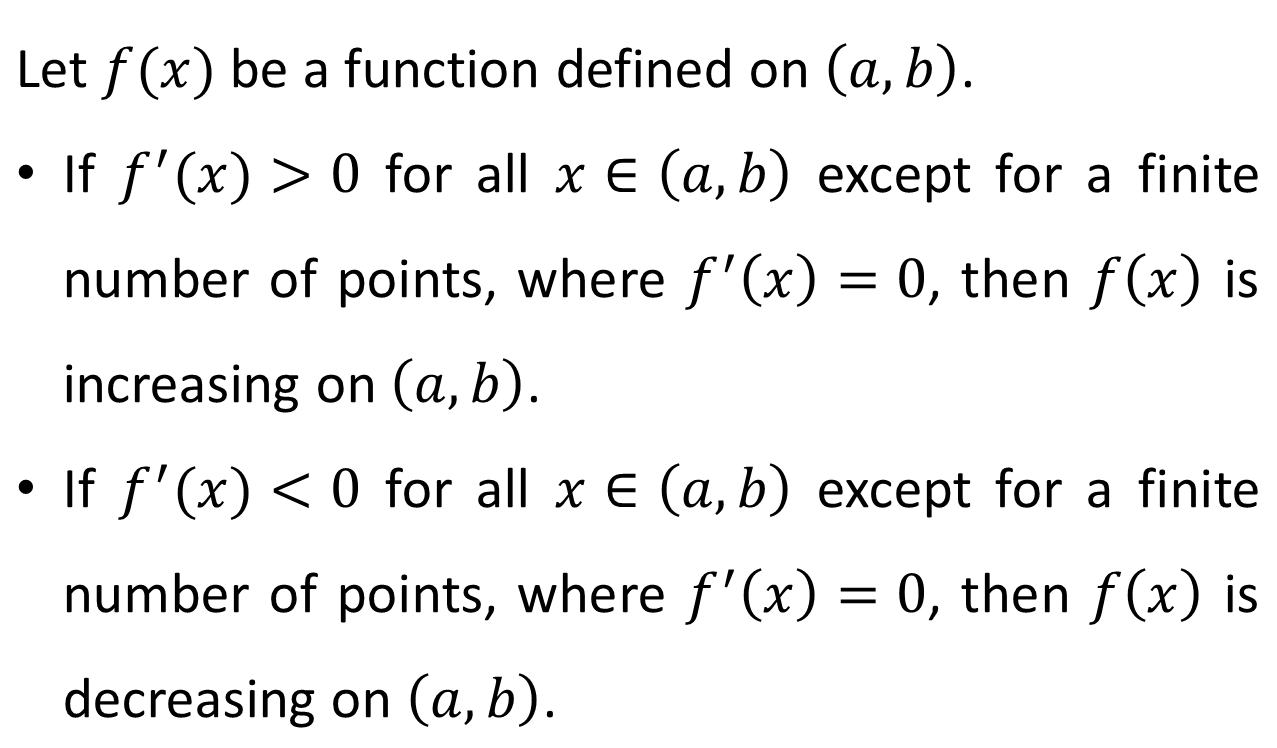 13/06/23
APPLICATION OF DERIVATIVES/041 MATHEMATHICS/MADHANKUMAR A /MATHS/SNS ACADEMY
7/14
TANGENTS AND NORMALS
Slopes of Tangent and Normal
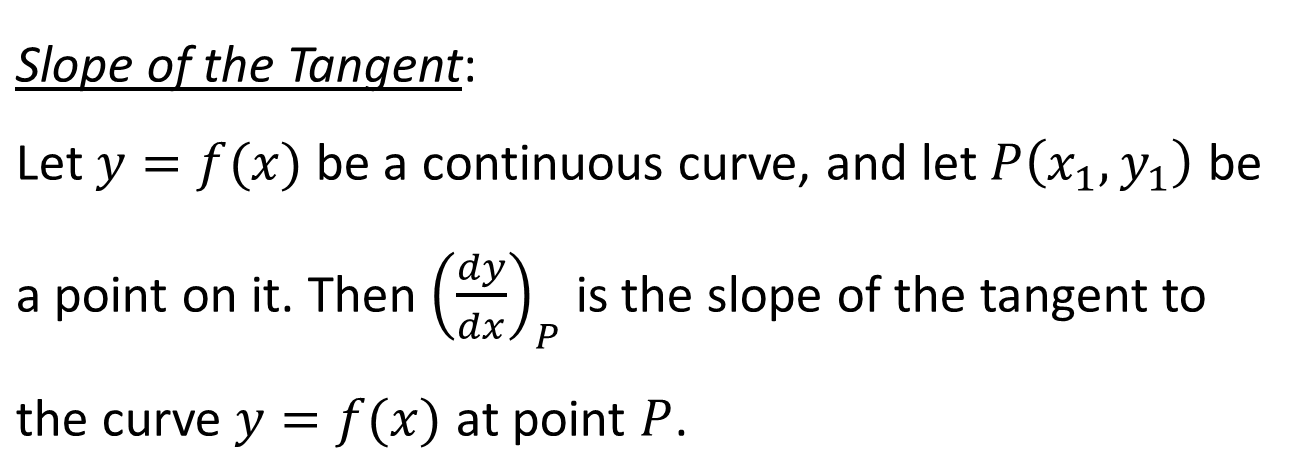 Note:
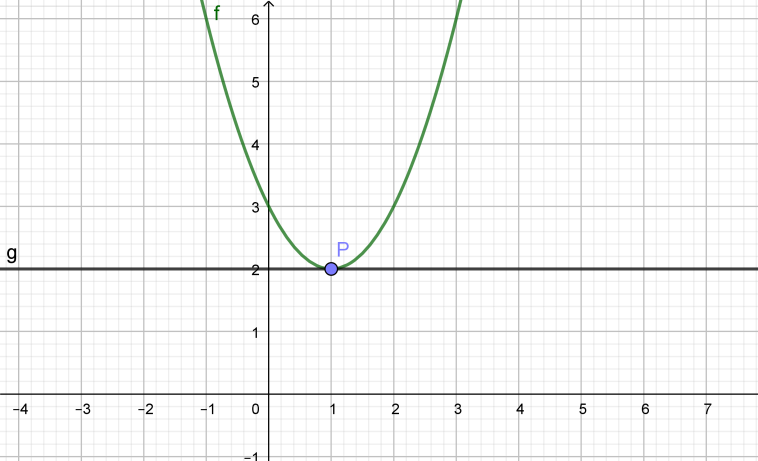 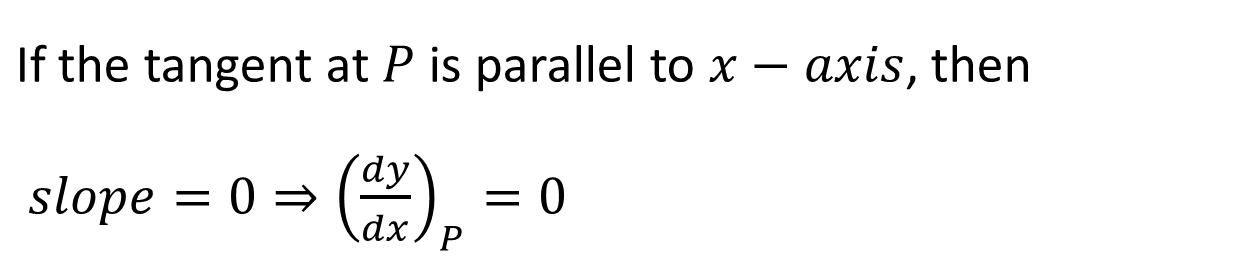 13/06/23
APPLICATION OF DERIVATIVES/041 MATHEMATHICS/MADHANKUMAR A /MATHS/SNS ACADEMY
8/14
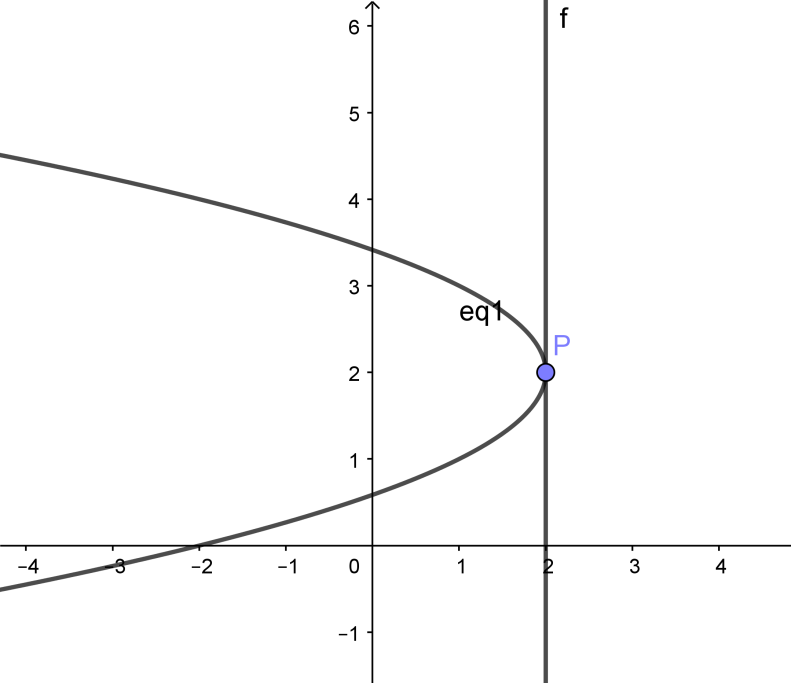 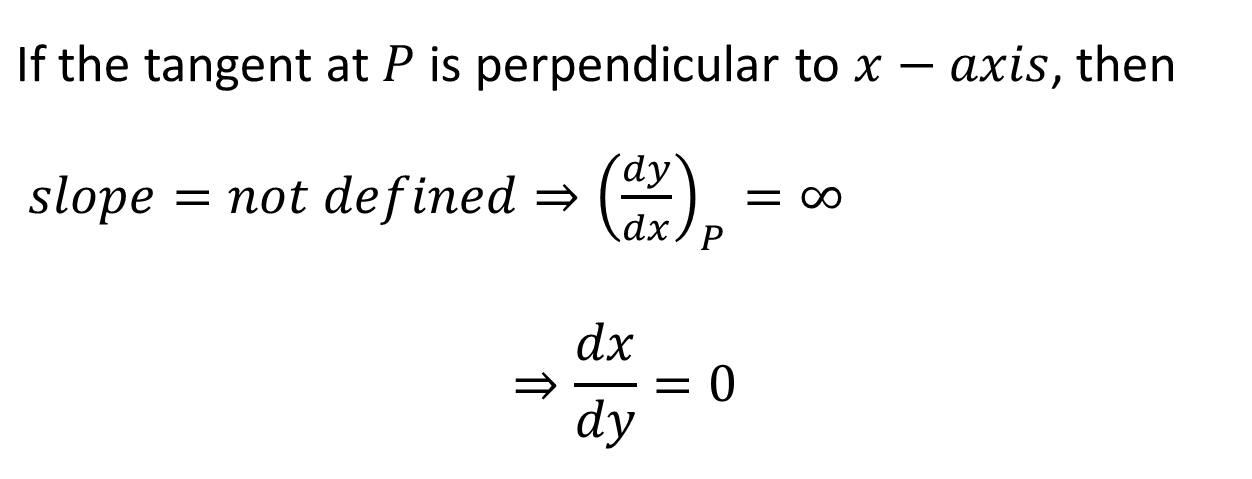 Slope of the Normal:
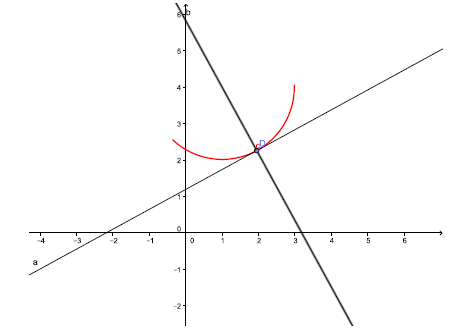 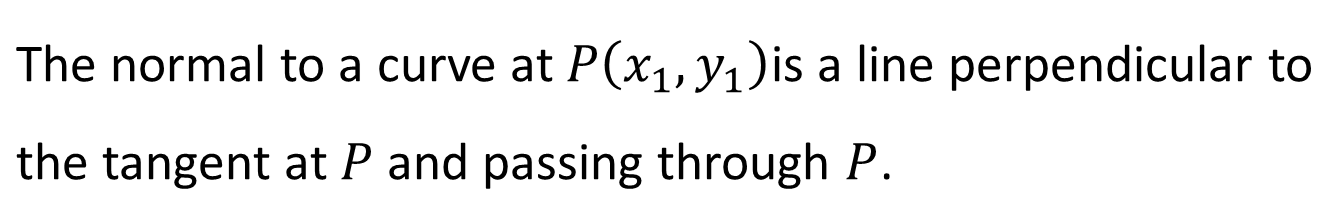 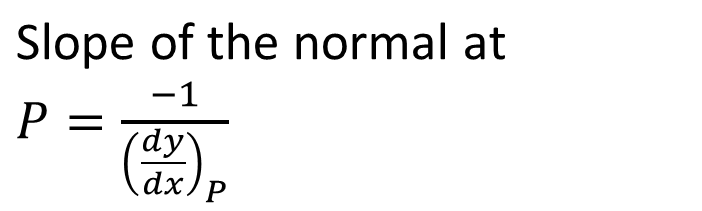 13/06/23
APPLICATION OF DERIVATIVES/041 MATHEMATHICS/MADHANKUMAR A /MATHS/SNS ACADEMY
9/14
Equation of Tangent
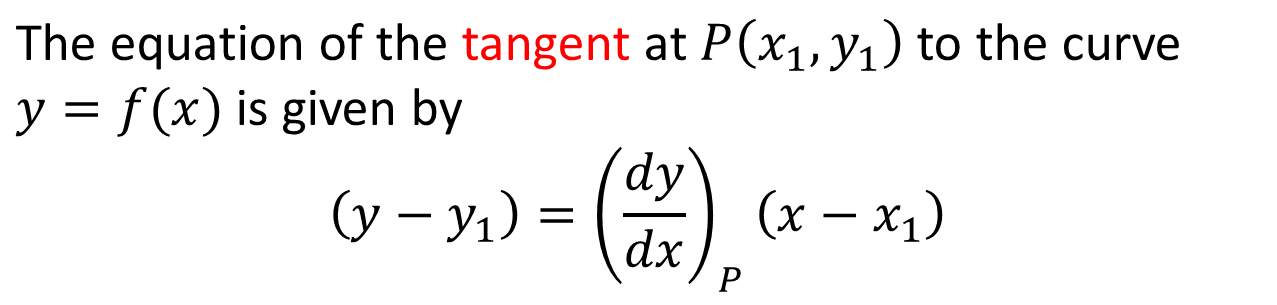 Equation of Normal
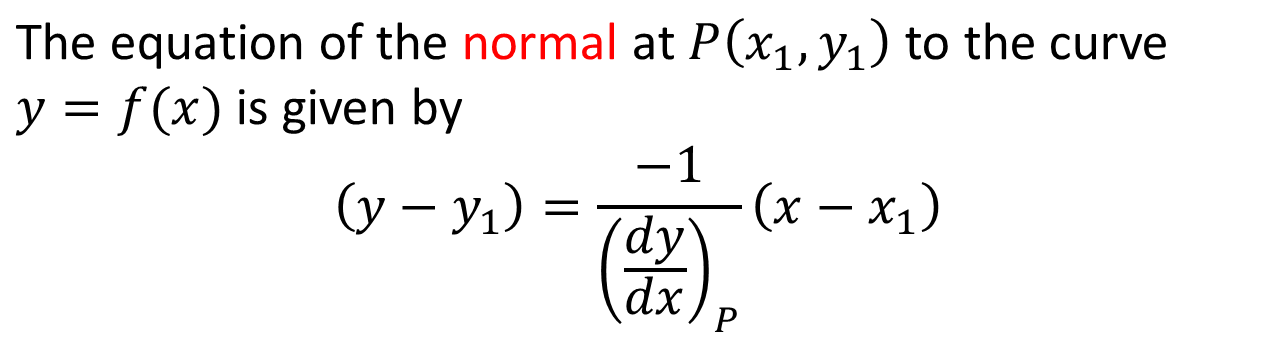 13/06/23
APPLICATION OF DERIVATIVES/041 MATHEMATHICS/MADHANKUMAR A /MATHS/SNS ACADEMY
10/14
Angle of Intersection of Two Curves
Angle of intersection of two curves is the angle between the tangents at their point of intersection.
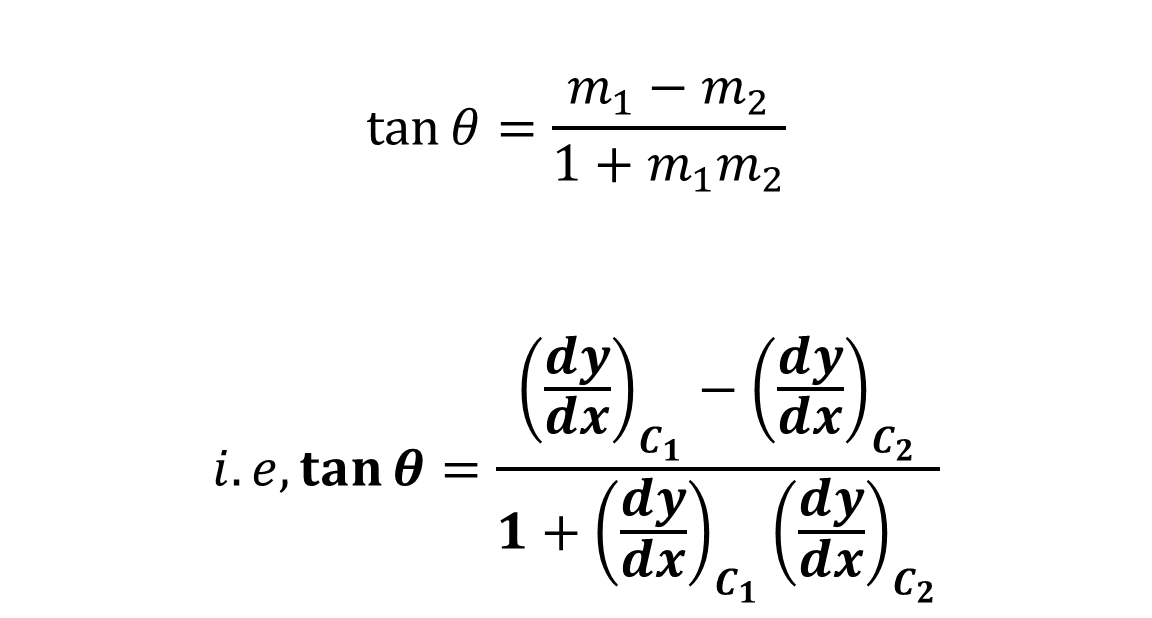 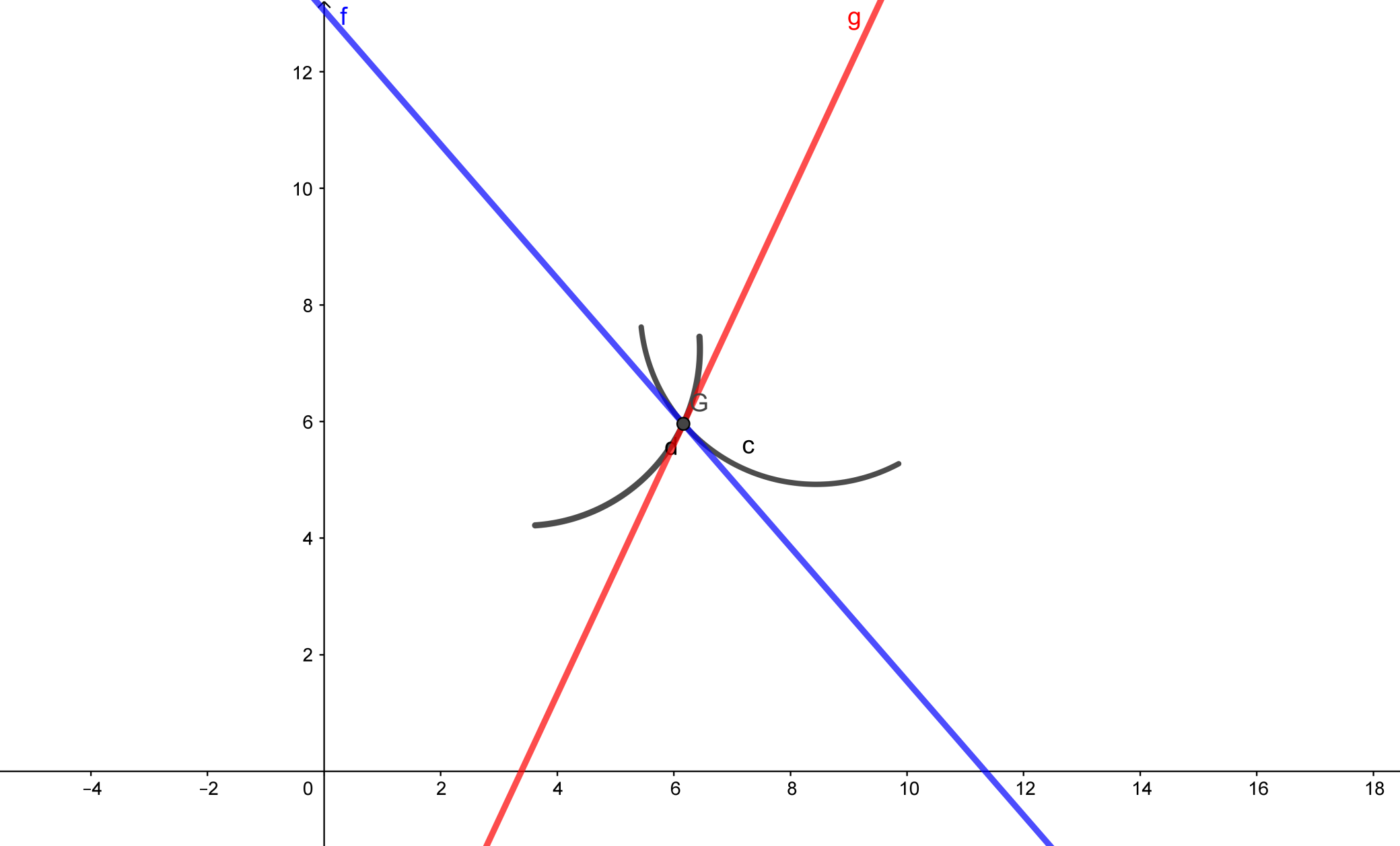 11/14
13/06/23
APPLICATION OF DERIVATIVES/041 MATHEMATHICS/MADHANKUMAR A /MATHS/SNS ACADEMY
Orthogonal Curves:
If the angle of intersection of two curves is a right angle, the two curves are said to intersect orthogonally and the curves are called orthogonal curves.
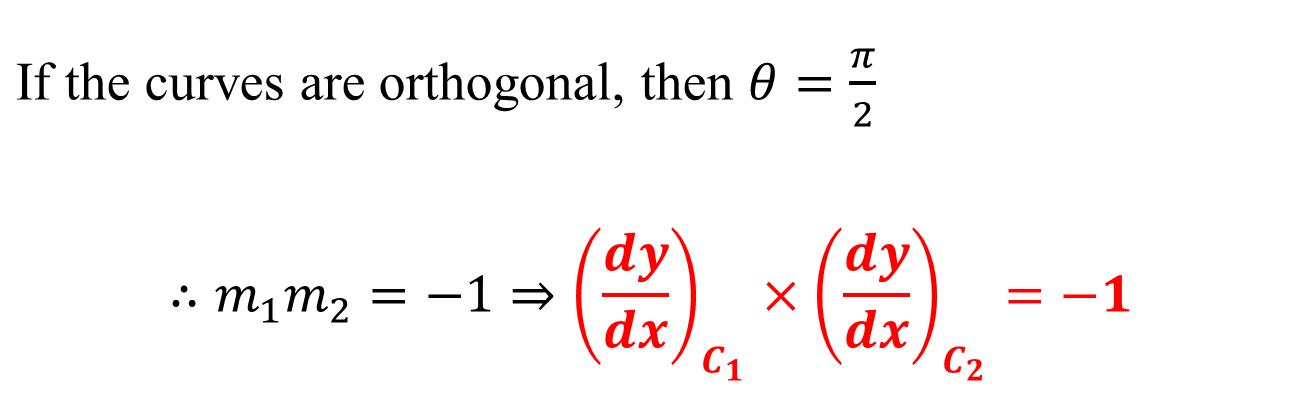 13/06/23
APPLICATION OF DERIVATIVES/041 MATHEMATHICS/MADHANKUMAR A /MATHS/SNS ACADEMY
12
12/14
Questions:
An edge of a variable cube is increasing at the rate of 3 cm/s. How fast is the volume of the cube increasing when the edge is 10 cm long?
Find the values of x for which y = [x(x – 2)]2 is an increasing function.
Find local maximum and local minimum values of the function f given by f (x) = 3x4 + 4x3 – 12x2 + 12
Find the absolute maximum and minimum values of a function f given by f (x) = 2x3 – 15x2 + 36x +1 on the interval [1, 5].
13/06/23
APPLICATION OF DERIVATIVES/041 MATHEMATHICS/MADHANKUMAR A /MATHS/SNS ACADEMY
13/14
References
https://d2cyt36b7wnvt9.cloudfront.net/exams/wp-content/uploads/2019/12/06154049/Maths_Ch-062.pdf
https://www.teachoo.com/subjects/cbse-maths/class-12th/ch6-12th-application-of-derivatives/
https://www.selfstudys.com/books/ncert-notes/english/class-12th/maths/chapter-6-application-of-derivative/41308
https://www.slideshare.net/iramkhan66/applications-of-derivatives-56443012
https://www.powershow.com/viewfl/1d5102-ZDc1Z/Application_of_Derivatives_powerpoint_ppt_presentation
13/06/23
APPLICATION OF DERIVATIVES/041 MATHEMATHICS/MADHANKUMAR A /MATHS/SNS ACADEMY
14
14/14